Proof involving inequalities
Intelligent Practice
Silent 
Teacher
Narration
Your Turn
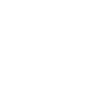 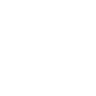 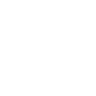 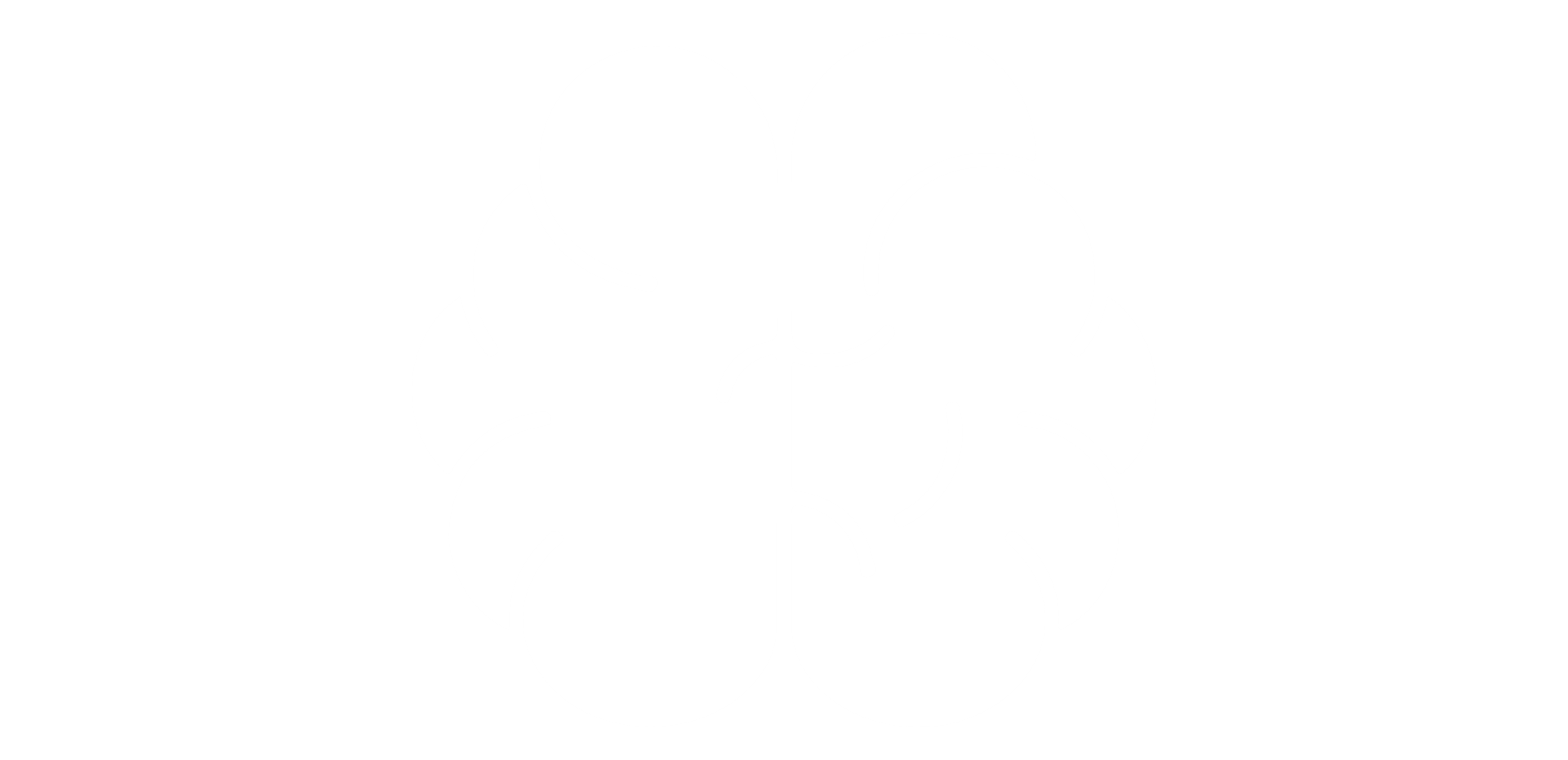 Practice
This is how we do it…
If you have an inequality where it is not showing it is always > or < 0
Pick a starting side
Subtract and immediately add back on whatever is on the other side.
Manipulate, leaving the part that is identical to your other side alone
1
Pick a side to manipulate
2
Subtract then add other side
Manipulate, leaving ‘other side’ untouched
3
4
Introduce Inequality
Fin
One more of those tricky ‘only work with one side’ questions:
Proof
Plan
Meet in the middle jottings if needed
A super hard one…
Key starting point
a
LHS
b
Reflection
Thoughts:

Proof isn’t an exact science, there isn’t always a method that works each time.

I think this is VERY hard to spot, so it’s important to have a toolkit of methods to use.
c
d
e
f
g
h
Test your understanding
a
LHS:
b
LHS:
c
Creating LHS > RHS proof questions
Complete the square for the first part
Minimally different questions
There is no set method that you can apply to all proof questions.

You need to have a tool kit of skills and techniques you can use, and have an eye for when to use them.

Usually, the key to unlocking the proof is completing the square.

In a moment you will be given a dauntingly large set of questions to try and prove.

But each one is just the same as the last, with a minor change or addition.

As you work through each one, see if you can use the previous one to help you.

Some are impossible, so if they are, find a counter example for these.
Prove if possible, otherwise, find a counter example.
Prove if possible, otherwise, find a counter example.